Rurální geografie
Cv.3 Rozpočet obce
Základní otázky
Kde obce berou peníze do svého rozpočtu?
Daně – téměř polovina vydělaných peněz jde na daně.
Místní poplatky
Prodej majetku
Provozování hřbitovů 
Pronájem bytů pro bydlení 
Transfery (dotace)

Kdo navrhuje a schvaluje rozpočet?
Zastupitelstvo - návrh rozpočtu na příští rok
Zveřejňuje také tzv. závěrečný účet za předchozí rok 

Jaké jsou základní tři typy rozpočtu z hlediska příjmů?
Vyrovnaný, přebytkový nebo schodkový
Pozor: Charakter rozpočtu nemá žádnou vypovídající hodnotu o skutečném ekonomickém zdraví obce
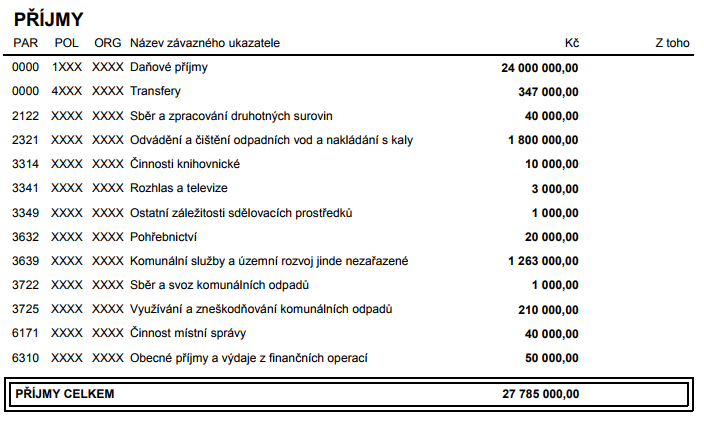 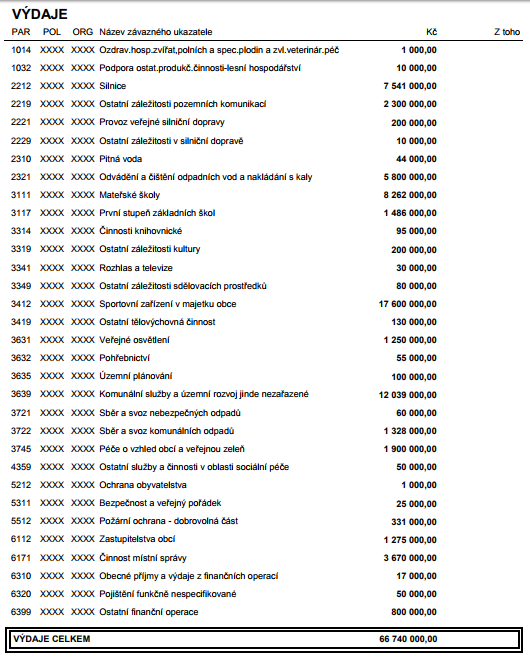 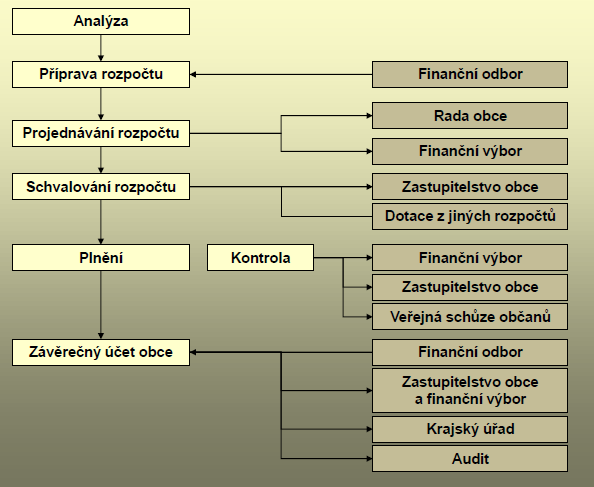 Rozpočet
zákon č. 250/2000 Sb.

Funkce rozpočtu
rozpočet jako plánovací dokument 
předpokládané příjmy a výdaje 
rozpočet jako nástroj kontroly 
po schválení slouží rozpočet jako kontrolní nástroj 
rozpočet jako politický a komunikační dokument 
informuje o hlavních cílech, záměrech a aktivitách organizace

Mimo rozpočet obce sestavují také rozpočtový výhled obce
„pomocný“ nástroj 
na období 2-5 let 
dlouhodobější pohled na aktivity obce 
není stanovena závazná struktura rozpočtového výhledu => často pouze formálně
Zásady sestavovaného rozpočtu
každoroční sestavování a schvalování

reálnost a pravdivost

úplnost a jednotnost

dlouhodobou vyrovnanost

publicita
Otázka k zamyšlení
Co když zastupitelstvo rozpočet neschválí ?
Rozpočtové provizorium Není-li rozpočet schválen před 1. lednem rozpočtového roku, řídí se jeho rozpočtové hospodaření v době do schválení rozpočtu pravidly rozpočtového provizoria. 
Uvedeny většinou pouze nutné výdaje. Investice jsou přerušeny.
Obsah a struktura rozpočtu obce
příjmy – výdaje =  saldo = (-) financující operace

Operace financování vypovídají o způsobu naložení se saldem rozpočtu
Ve financování tedy vidíme např.
obec si půjčí peníze a pak je splácí,
dojde ke změně stavu peněžních prostředků na vlastních účtech obce.


Cílem rozpočtu je vést vyrovnaný rozpočet 
(ve smyslu příjmů a výdajů opakujícího se charakteru, související s běžnou činností obce)
Pokud ale dlouhodobě vyrovnané =>nevytváří žádné rezervy, ze kterých by mohla hradit např. nenadálé výdaje
Jak v Lelekovicích ?
Příjmy a výdaje v průběhu let
Zdroj: Viturka, Halámek a kol. REGIONÁLNÍ ROZVOJ, POLITIKA A SPRÁVA DÍL 2: POLITIKA A SPRÁVA, 2015
Omezení rozpočtu
rozpočet je omezen na období jednoho kalendářního roku 

zachycuje pouze peněžní toky 
nelze z něj zjistit např. stav majetku závazky a pohledávky 

nezachycuje operace v podnikatelské činnosti
Rozpočtová skladba
jednotného třídění příjmů a výdajů
Veškeré finanční operace jsou v rozpočtové skladbě tříděny do paragrafů (odvětvové třídění) a položek (druhové třídění). 
Mimo to jsou ještě další dělení rozpočtové skladby
Dělení rozpočtové skladby
A) odvětvová (pro výdaje)
B) druhová (pro příjmy i výdaje)
3) konsolidační, 
od roku 2013 přibyla 
4) zdrojové – prostorová
5) zdrojové - nástrojová 
 6) transferová
Odvětvové členění pro výdaje (účelu)
1) Zemědělství a lesní hospodářsví,
2) Průmyslová a ostatní odvětví hospodářsví,
3) Služby pro obyvatelstvo,
31 a 32 Vzdělávání a školské služby
33 Kultura, církve, sdělovací prostředky
34 Tělovýchova a zájmová činnost
35 Zdravotnictví
36 Bydlení, komunální služby a územní rozvoj
37 Ochrana životního prostředí
38 Ostatní výzkum a vývoj
4) Sociální věci a politika zaměstnanosti,
5) Bezpečnost státu a právní ochrana 
6) Všeobecná veřejná správa a služby.
Druhové pro příjmy i výdaje
Druhové třídění vypovídá o ekonomickém charakteru peněžní operace 
Třídy
1: daňové příjmy, (viz výše)
2: nedaňové příjmy (10 % z příjmů, vlastní činnost pronájem)
3: kapitálové příjmy, (5-7 % z příjmů, jednorázové příjmy, prodej majetku cenných papírů)
4: přijaté transfery (30-35 % přerozdělovací procesy uvnitř soustavy veřejných rozpočtů)
5: běžné výdaje (70 % platy, pravidelně se opakující potřeby)
6: kapitálové výdaje (30 %, investiční výdaje)
8: financování (viz příště)
1) Příjmy do rozpočtu
Dělíme podle druhu (B)
	1) daňové příjmy
	2) nedaňové příjmy 
	3) kapitálové příjmy  
	4) přijaté transfery


Daňové příjmy může obec ovlivnit jen ve velmi omezeném rozsahu 
Každoročně  vyhláška o podílu jednotlivých obcí na stanovených procentních částech celostátního hrubého výnosu daně z přidané hodnoty a daní z příjmů

Nedaňové příjmy a kapitálové příjmy, které jsou závislé na aktivitě obce, jsou z hlediska objemu méně významné.
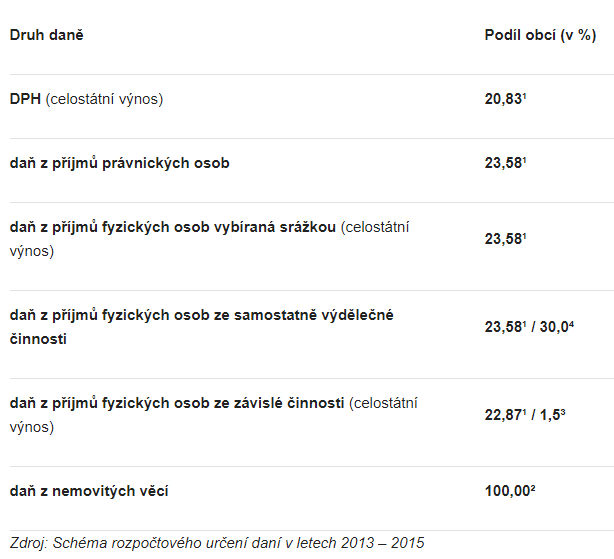 Kde vznikají daňové příjmy ?
1) Daňové příjmy jsou rozdělovány na základě: a. kritéria výměry katastrálních území obce (3 %) b. prostého počtu obyvatel v obci (10 %) c. násobků postupných přechodů (80 %) * d. počet dětí a žáků navštěvujících školu zřizovanou obcí (7 %)
2) Výnos daně z nemovitých věcí; příjemcem je ta obec, na jejímž území se nemovitost nachází
3) Daňové příjmy jsou rozdělovány na základě počtu zaměstnanců s místem výkonu práce v obci
4) Dle bydliště podnikatele
*Přepočtený počet obyvatel obce
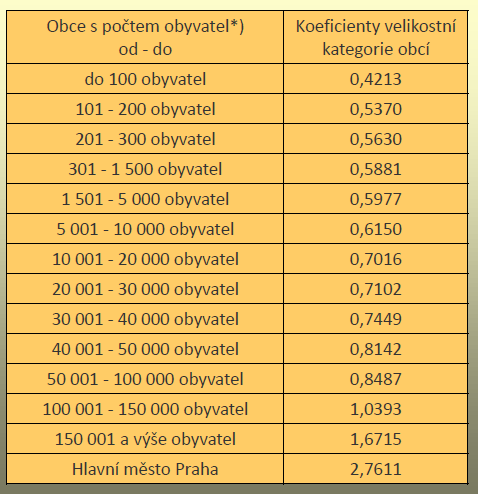 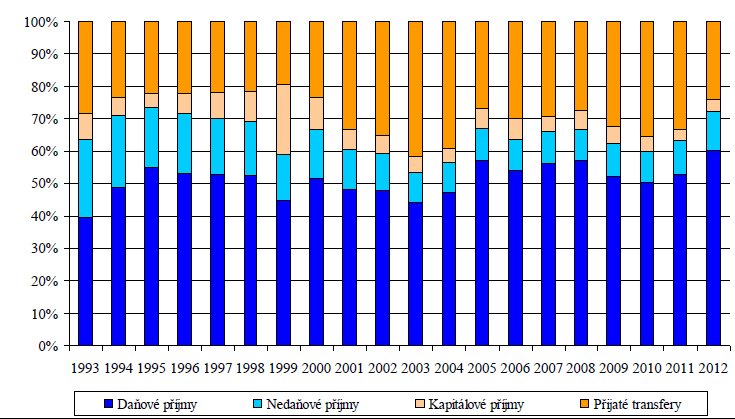 Nedaňové příjmy - Místní poplatky
8 druhů místních poplatků, které mohou obce vybírat
Poplatek ze psů
Poplatek za lázeňský nebo rekreační pobyt
Poplatek za užívání veřejného prostranství
Poplatek ze vstupného
Poplatek za ubytovací kapacity
Poplatek za povolení vjezdu s motorovým vozidlem do vybraných míst a částí měst
Poplatek za provoz systému shromažďování, sběru, přepravy, třídění, využívání a odstraňování komunálních odpadů
Poplatek za zhodnocení stavebního pozemku možností jeho připojení na stavbu vodovodu nebo kanalizace
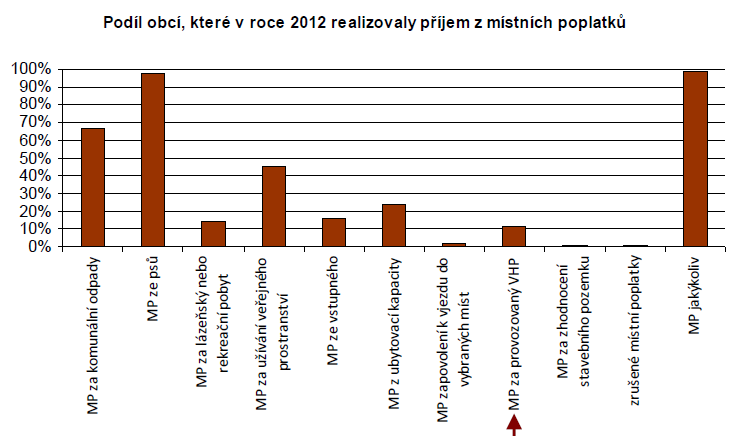 Otázka k zamyšlení
Která obec měla z hlediska příjmů nejvíce aktiv (příjmů na obyvatele)
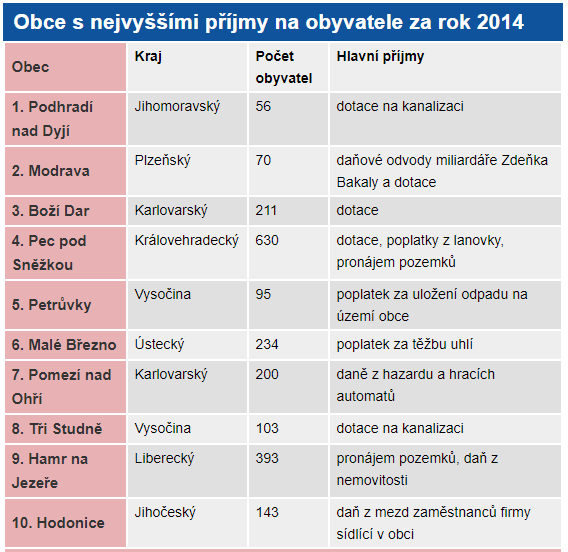 2) Výdaje
Více členění 
Plánované (resp. plánovatelné)
Neplánované, nahodilé

Nemandatorní
Mandatorní

Odvětvové členění dle účelu (A)

Druhové (B)
Zadání cvičení
Vyberte si obec s více jak 2 tisíci obyvateli.
nejlépe kterou znáte a u které budete moci okomentovat investice 


Toť vše  


http://monitor.statnipokladna.cz/2017/

http://www.rozpocetobce.cz
Zjistěte následující
Počet zastupitelů
Výbory v obci 
Komise v obci
Členění obce na odbory
Organizační složky obce 
Příspěvkové organizace
Právnické organizace + podíl účasti 
Rozpočtové hospodaření  2012 – 2017
Plán vs. Skutečnost
Přepočteno na 1 obyvatele
Podíl v %
Financování
Rozpočtový výhled obce - komentář
Komentář ke zjištěnému - alespoň půl strany


Vzor bude nahrán do studijních materiálů !
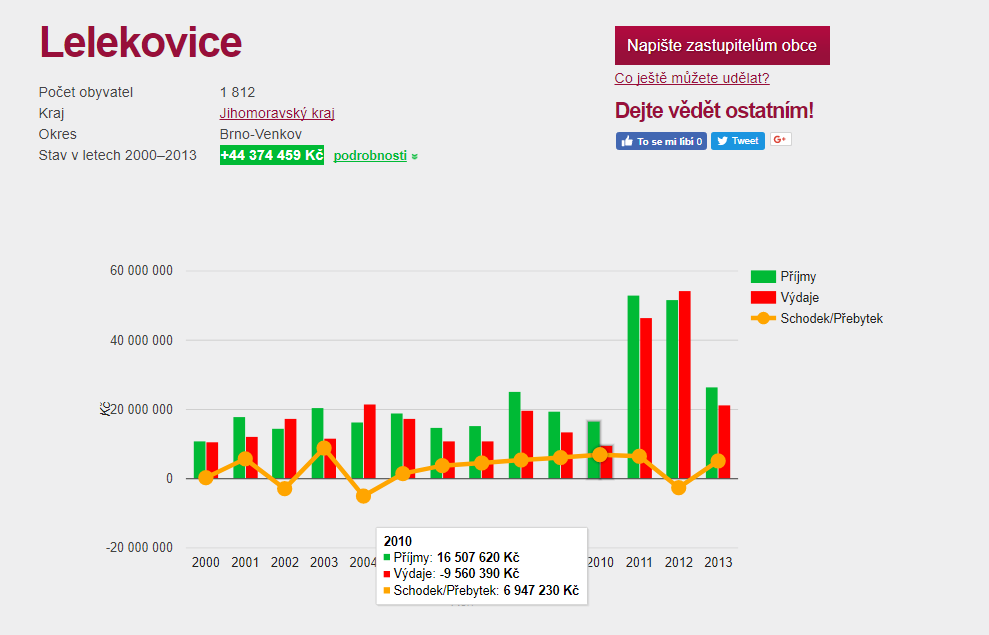 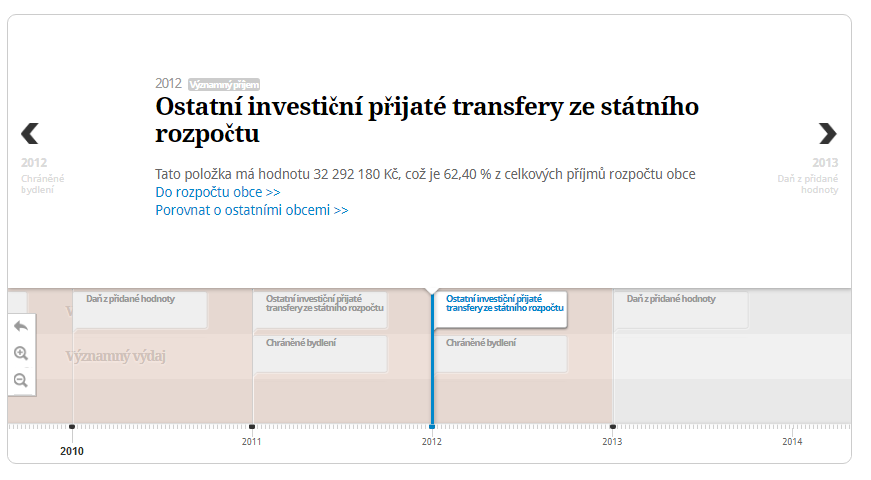 Příště
Financující operace
Konsolidovaný a nekonsolidovaný rozpočet
Finanční zdraví obce

Zastupitelstvo obce
Rada obce
Výbory a orgány obce
Díky za pozornost